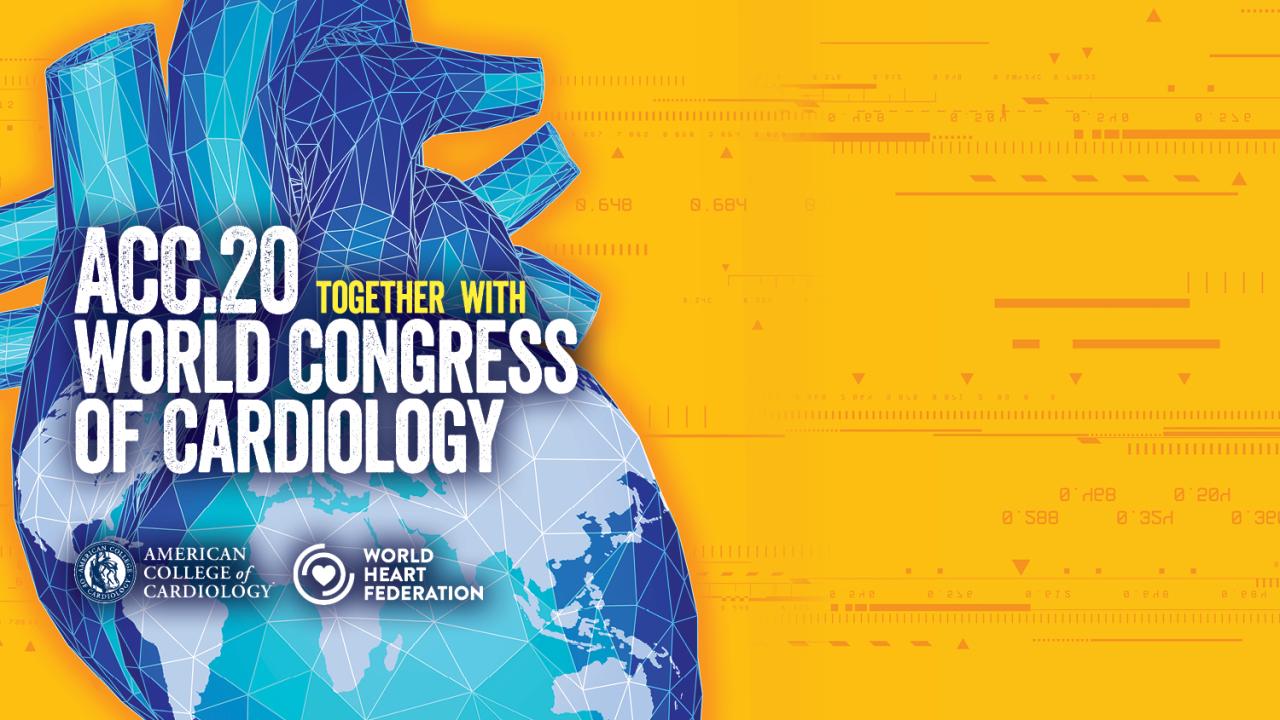 Natural History Of Symptoms And Stress EchoFindings In Patients With Moderate Or SevereIschemia And No Obstructive CAD (INOCA): TheNHLBI-funded CIAO Ancillary Study To TheISCHEMIA Trial
Harmony Reynolds, MD
NYU School of Medicine
For the CIAO-ISCHEMIA Investigators
Ischemia with No Obstructive Coronary Artery Disease (INOCA)
Signs or symptoms of ischemic heart disease with <50% maximal stenosis on coronary angiography
Estimated 3-4 million women and men affected
Mechanisms include:
Reduced coronary flow reserve
Epicardial and/or microvascular coronary spasm
Associated with increased risk of death, MI, HF and stroke
High healthcare costs, similar to patients with CAD
Bairey Merz CN et al, INOCA think tank Circ 2017; Bairey Merz et al, Insights from the WISE Circ 2008; Shaw LJ et al Circ 2006; Jespersen L et al PLOS One 2014; Ford TJ et al, CorMicA Circ Cardiovasc Interv 2019; Taqueti V et al EHJ 2017
Rationale for CIAO study
Persistent symptoms and positive stress testing, e.g., stress echocardiography, are markers of risk among INOCA patients
However, whether myocardial ischemia is solely responsible for angina in INOCA patients is uncertain
Expert recommendations focus on symptom management
Aim: to investigate changes in symptoms and stress testing in INOCA patients over 1 year, leveraging the enrollment process of the international, NHLBI-funded ISCHEMIA trial
Johnson BD et al, EHJ 2006; Sicari R et al EHJ 2005; Wei J, Cheng S and Bairey Merz CN JAMA 2019
Stable Patient
Moderate or severe ischemia
(determined by site; read by core lab)
Study Design
CCTA not required, e.g., eGFR 30 to <60 or coronary anatomy previously defined
Blinded CCTA
No obstructive CAD

(21% of CCTA)
Screen failure
Core lab anatomy eligible?
YES
Ischemic symptoms, enrolled after stress echo
RANDOMIZE
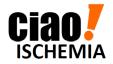 INVASIVE Strategy
OMT + Cath + Optimal Revascularization
CONSERVATIVE Strategy OMT aloneCath reserved for OMT failure
Angina assessment (SAQ) 
at enrollment, 6 mos, 1 yr
Stress echo repeated at 1 yr
Stress echocardiograms read at core laboratory, blinded to CAD vs. INOCA and to timing
Analyses
Comparison between INOCA patients (CIAO) and CAD patients (randomized into ISCHEMIA after stress echocardiography) 
Longitudinal assessment of CIAO participants from baseline to 1 year
Primary endpoint: correlation between change in ischemia and   change in angina
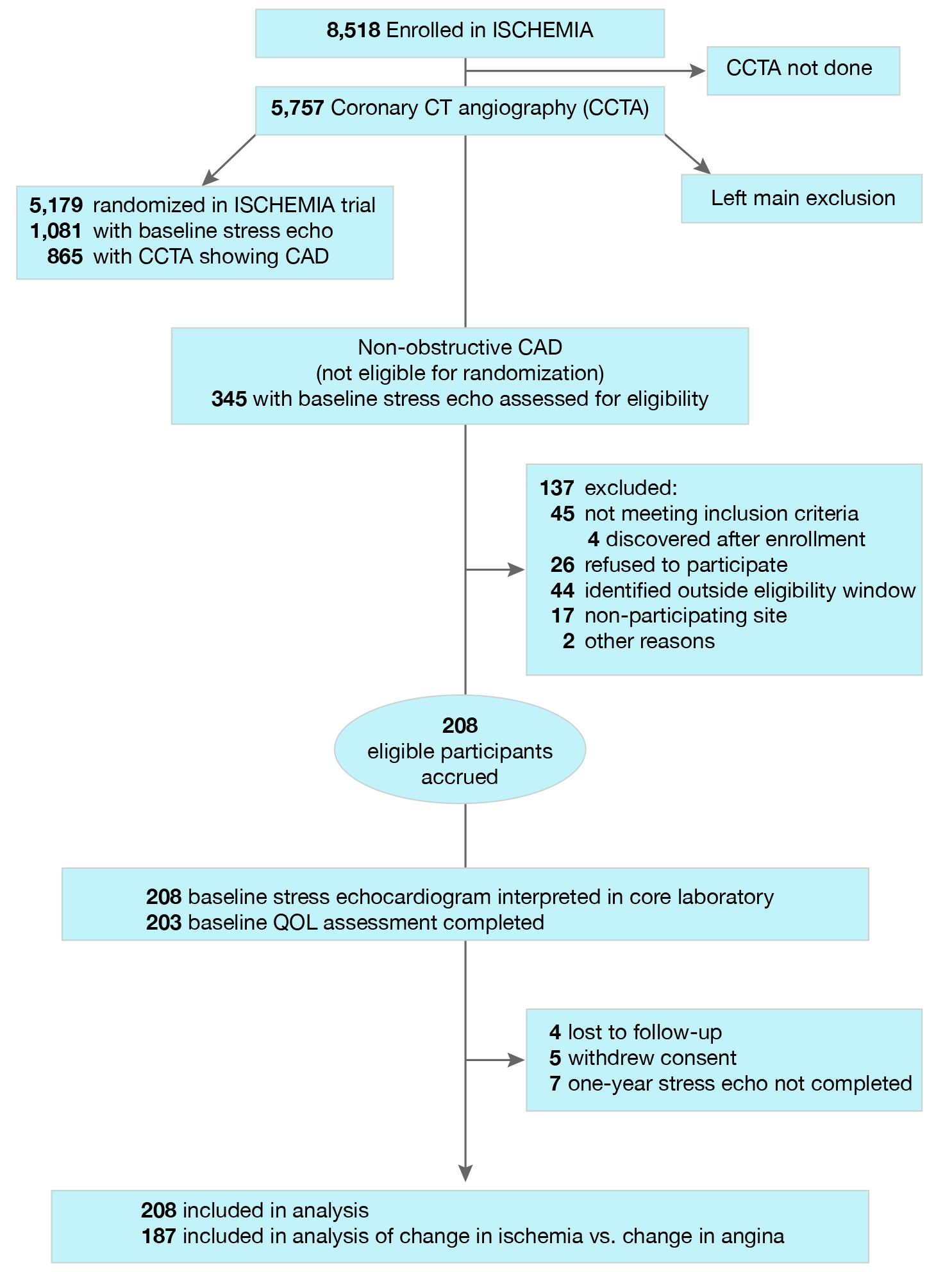 Study Flow
CIAO participants were enrolled at 39 sites in 11 countries
Demographics and Medical History
INOCA Indications for Stress Testing
71%
Some had multiple indications; indications for stress test not collected in ISCHEMIA
Ischemia severity at enrollment on stress echocardiography
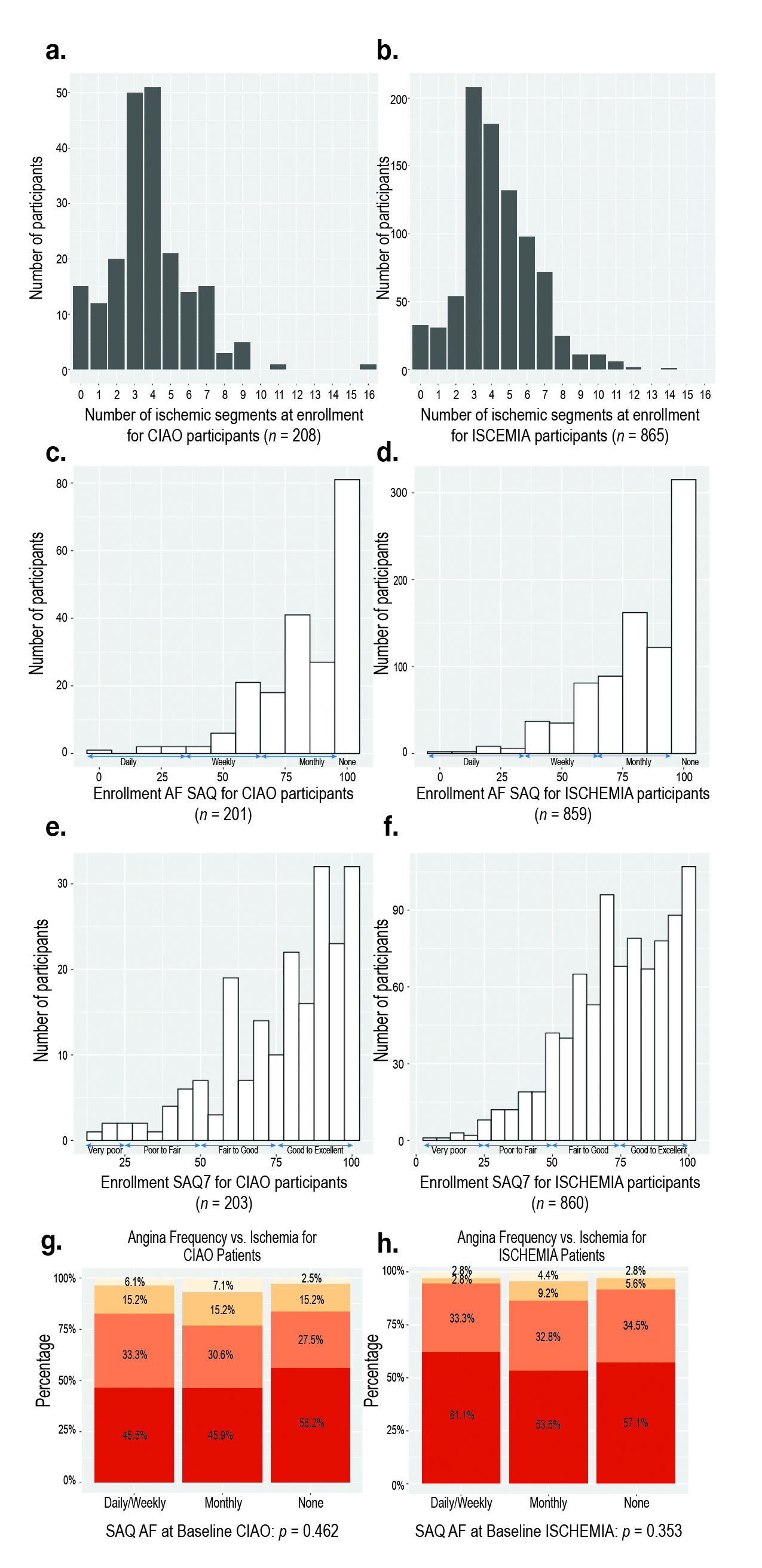 CAD n=865
INOCA n=208
Sample INOCA Stress Echocardiogram – Apical 4 Chamber View
Severe hypokinesis of mid and apical septal, mid and apical lateral segments after exercise stress
Normal wall motion at rest
Sample INOCA Stress Echocardiogram – Apical 2 Chamber View
Severe hypokinesis of the mid and apical anterior and apical inferior segments after exercise stress
Normal wall motion at rest
Symptom Severity
Lower scores indicate poorer health status
Correlation between Ischemia and Angina at Enrollment
CAD
INOCA
Ischemia
none
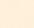 mild
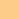 moderate
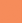 severe
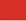 Change in Ischemic Segments: INOCA Enrollment to 1 Year
50% normalized
45% unchanged or worse
1-year Change
Blinded core lab read
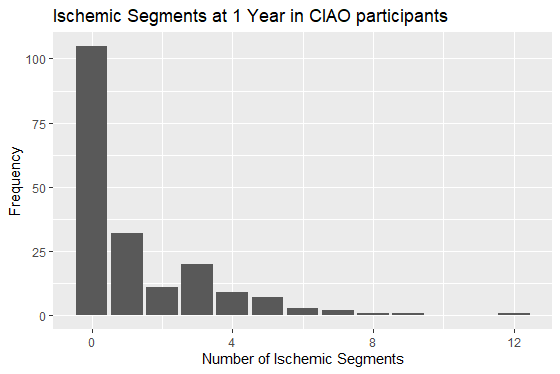 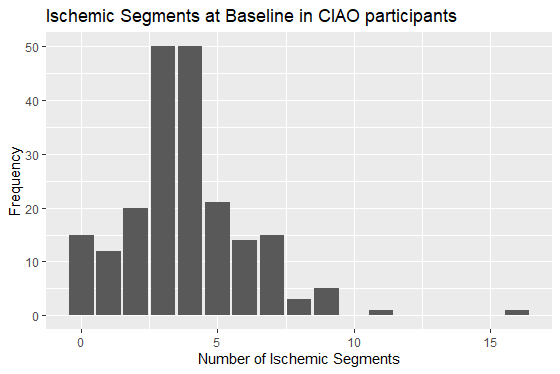 Enrollment
1 year
Change in Angina over 1 year in INOCA Patients
Improvement in SAQ AF ≥ 10 points in 39%, SAQ-7 ≥ 5 points in 52%
Median number of anti-anginal medications was 1 at enrollment and at 1 year
No correlation between 1-year changes in ischemia and angina
Also true in subgroups with: exercise stress at baseline; achieved >85% maximal predicted peak heart rate; typical CP at enrollment; ST depression on qualifying stress echo; symptoms during qualifying stress echo, SAQ <100 at enrollment
Change in angina over 1 year based on 1-year stress echo showing ischemia or no ischemia
r=0.49, p<0.001
r=0.58, p<0.001
Limitations
No invasive testing for microvascular disease or spasm
but such testing is recommended by experts when medications fail
Prior studies show most INOCA patients have abnormal invasive testing
False positive stress echo and false negative CCTA both possible
Trial program excluded patients with unacceptable degree of angina
ISCHEMIA patients not required to have angina
Medications not specified by protocol
In this study in which INOCA and CAD patients were enrolled with the same stress test and clinical eligibility criteria, with stress tests interpreted by the same blinded core laboratory…
INOCA patients 
Far more likely to be female
Largely similar severity of ischemia on stress echo to CAD patients
More frequent angina but better overall angina-related quality of life 
In half of INOCA patients, stress echo normal at 1 year, 45% same or worse
Angina frequency improved by a clinically meaningful amount in 39% of INOCA pts, despite little change in anti-anginal medication
No correlation between change in angina and change in ischemia
Thanks to the CIAO Investigators and Participants
Why was there so much change in symptoms and ischemia, without correlation between the two?
INOCA underlying causes are dynamic over time
Microvascular coronary disease
Coronary artery spasm
Angina pathogenesis is complex
Changing activity level and mental stress over time
Autonomic nervous system input
Patient-specific pain sensitivity
Oxygen carrying capacity
Predictors of Normal Stress Echo at 1 Year
More likely to normalize
Less likely to normalize
Predictors of Improved SAQ AF Score ≥ 10 points
More frequent angina in follow up
Less frequent angina in follow up